Law Enforcement,
Reproductive Health Information, 
and the HIPAA Privacy Rule



Stacey A. Tovino, JD, PhD
John B. Turner Chair in Law
The University of Oklahoma College of Law
June 4, 2025
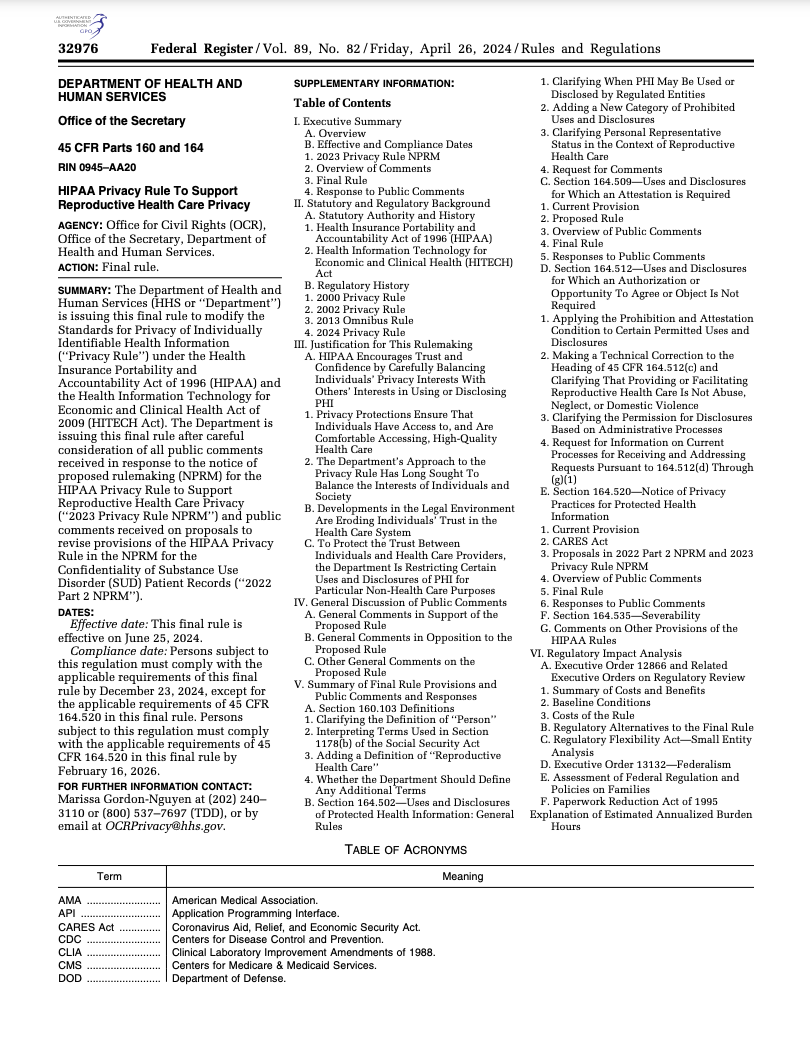 Title: 		“HIPAA Privacy Rule to 				Support Reproductive 				Health Care Privacy”

Pub. Date: 	April 26, 2024

Length: 		91 pages (in total)
			>86 pages (preamble)
			<5 pages (actual regs)

Comments
Received:		>25,900

Eff. Date:		June 25, 2024

Comp. Dates:	December 23, 2024*
			February 16, 2026
2
Legal Challenges to – and the Current Status of – the April 26, 2024, Final Rule
3
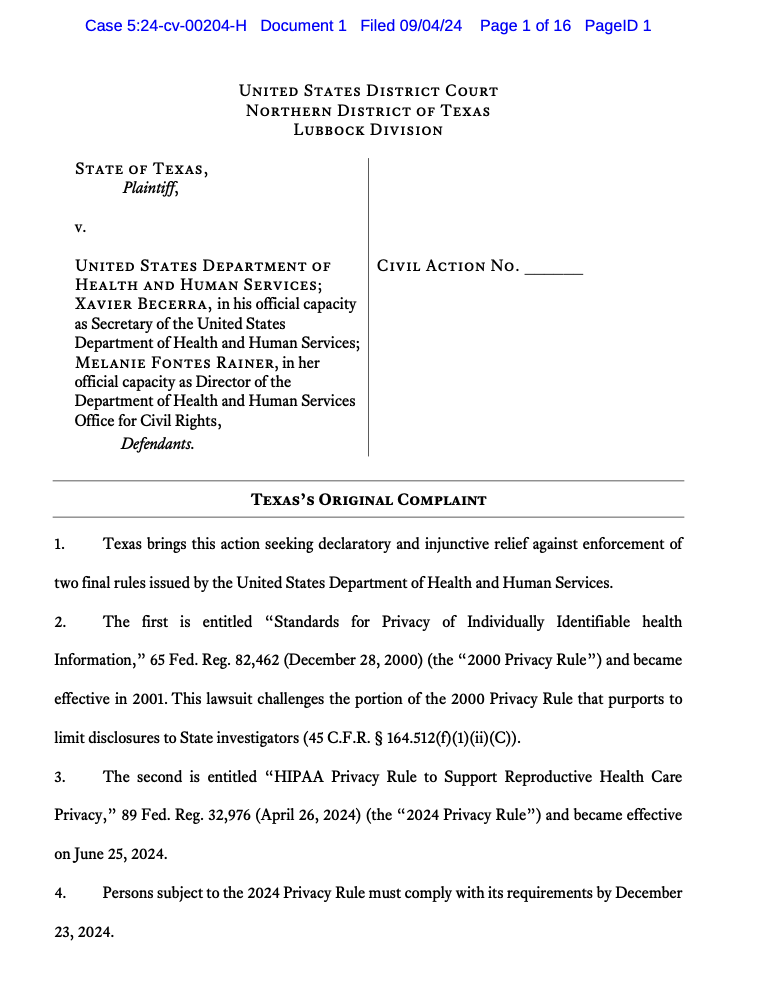 #1
4
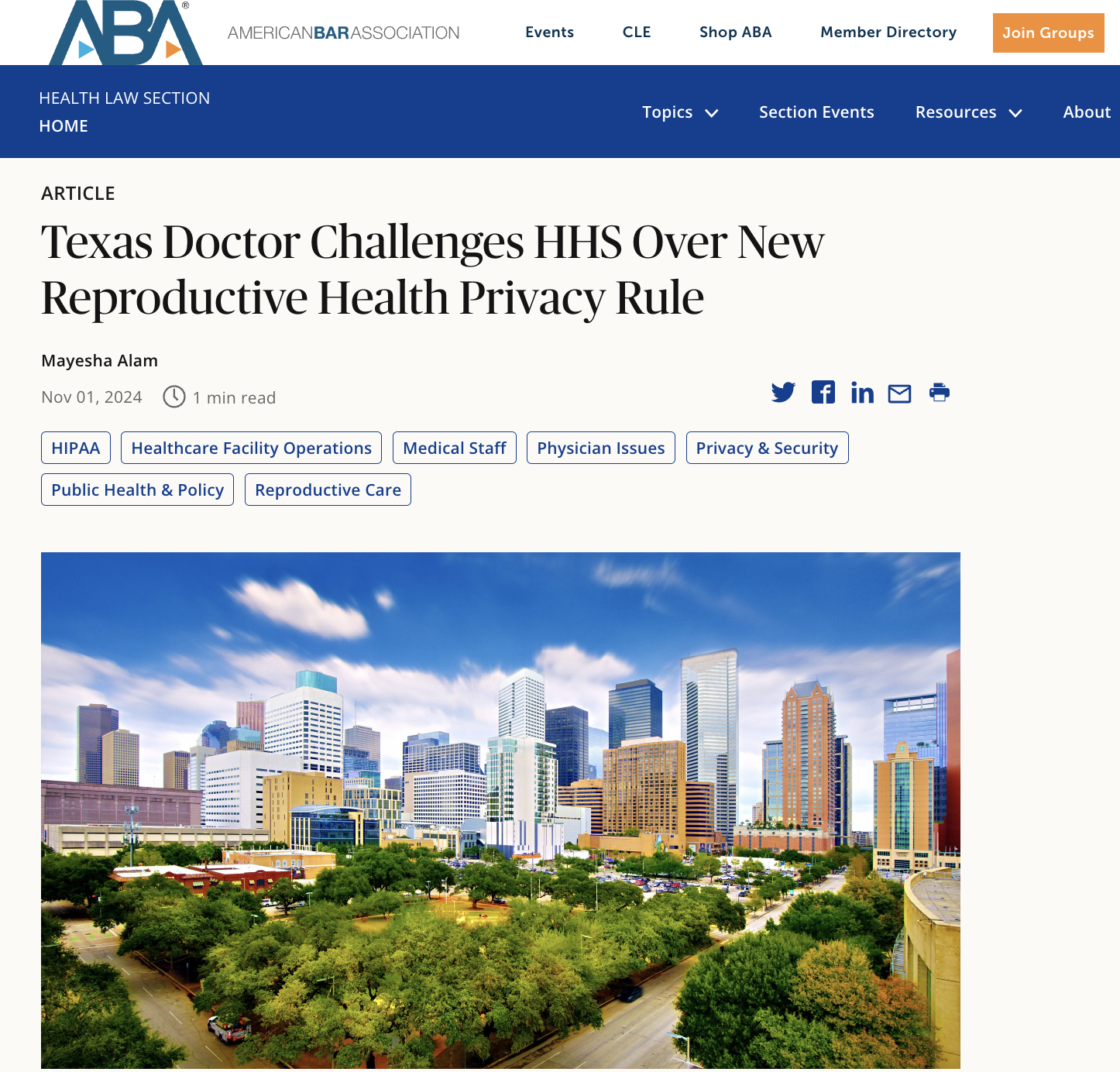 #2
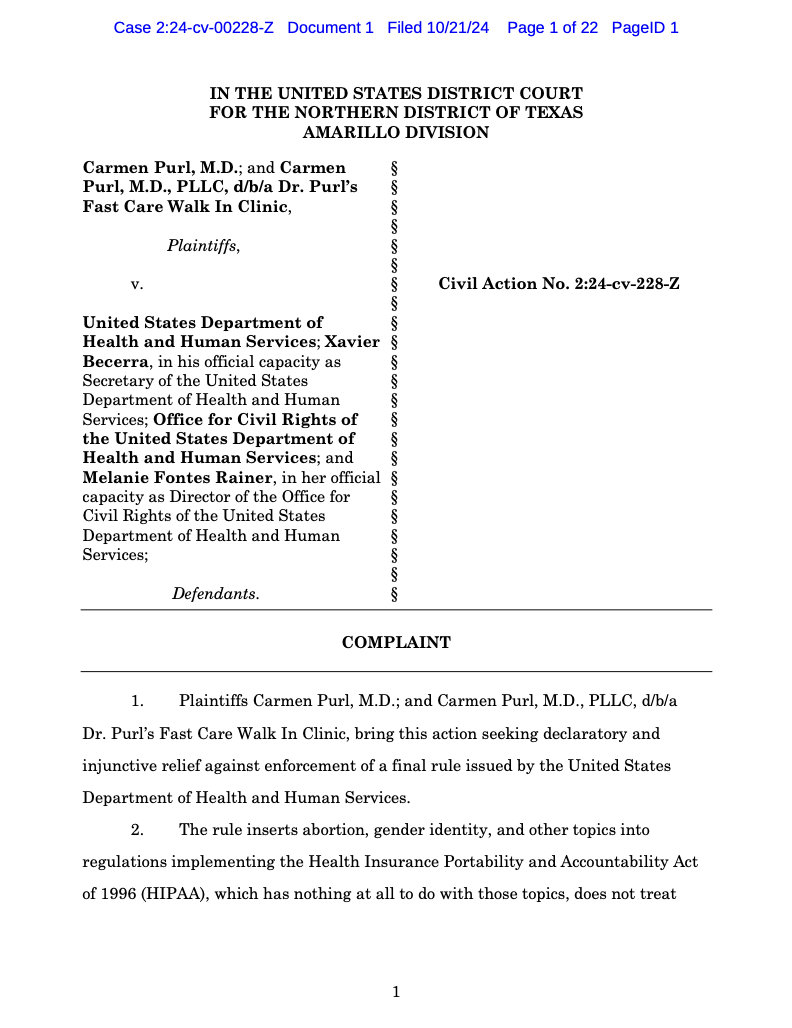 6
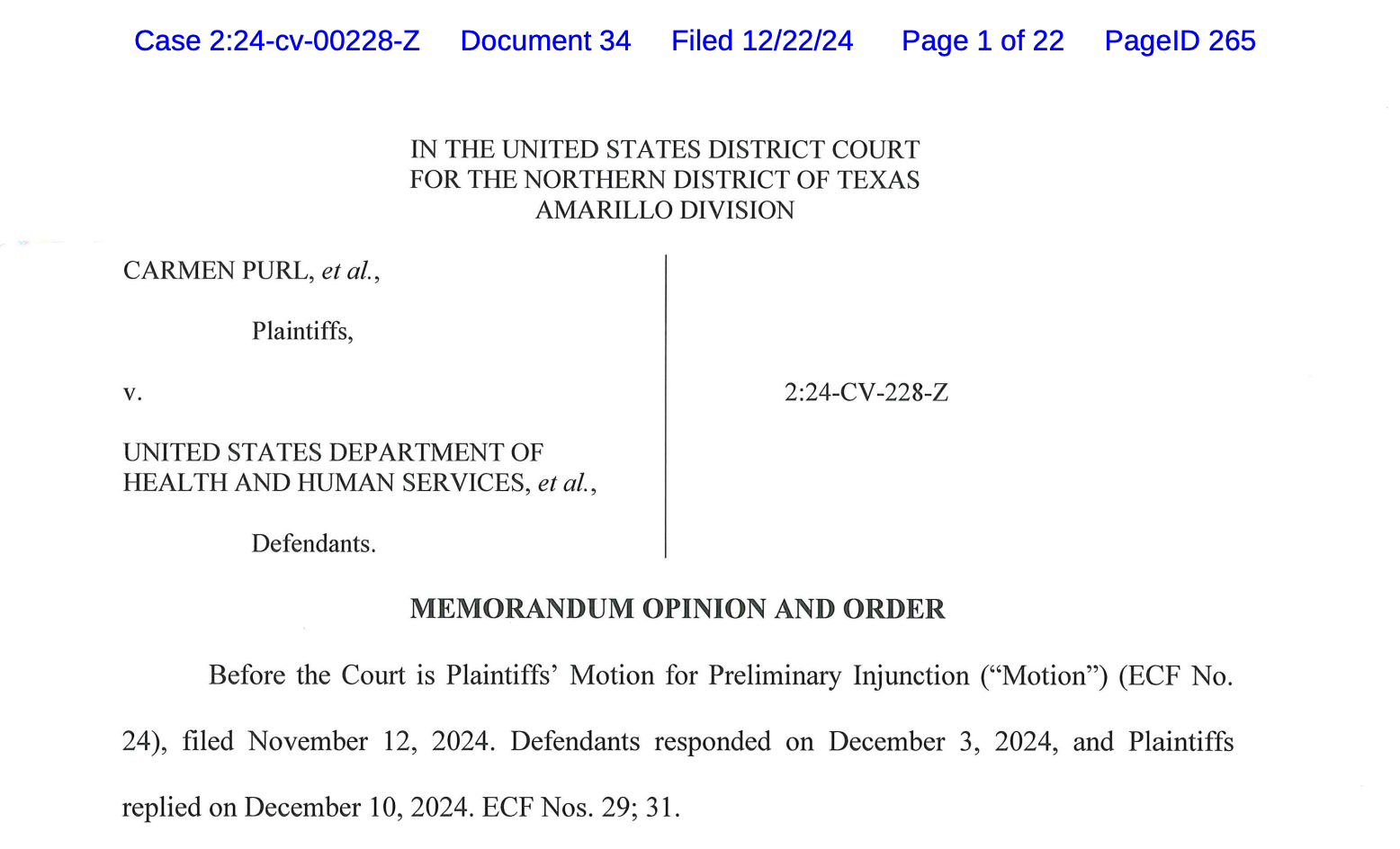 7
8
#3
9
HHS’s most recent filing in the Tennessee litigation (Apr. 21, 2025) focuses on Article III standing issues.
10
#4
11
HHS’s most recent filing in the Missouri litigation (Apr. 24, 2025) focuses on Article III standing issues.
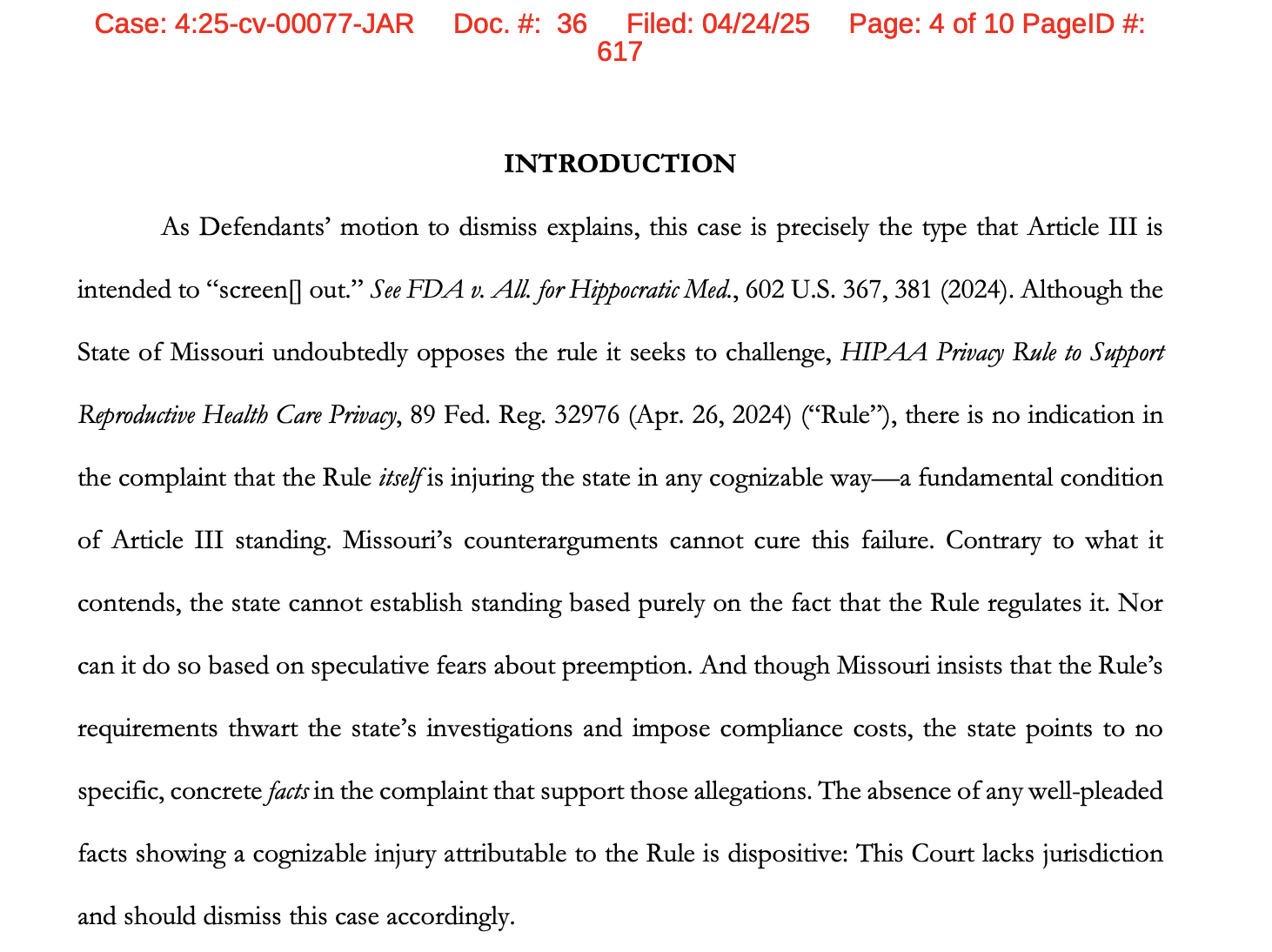 12
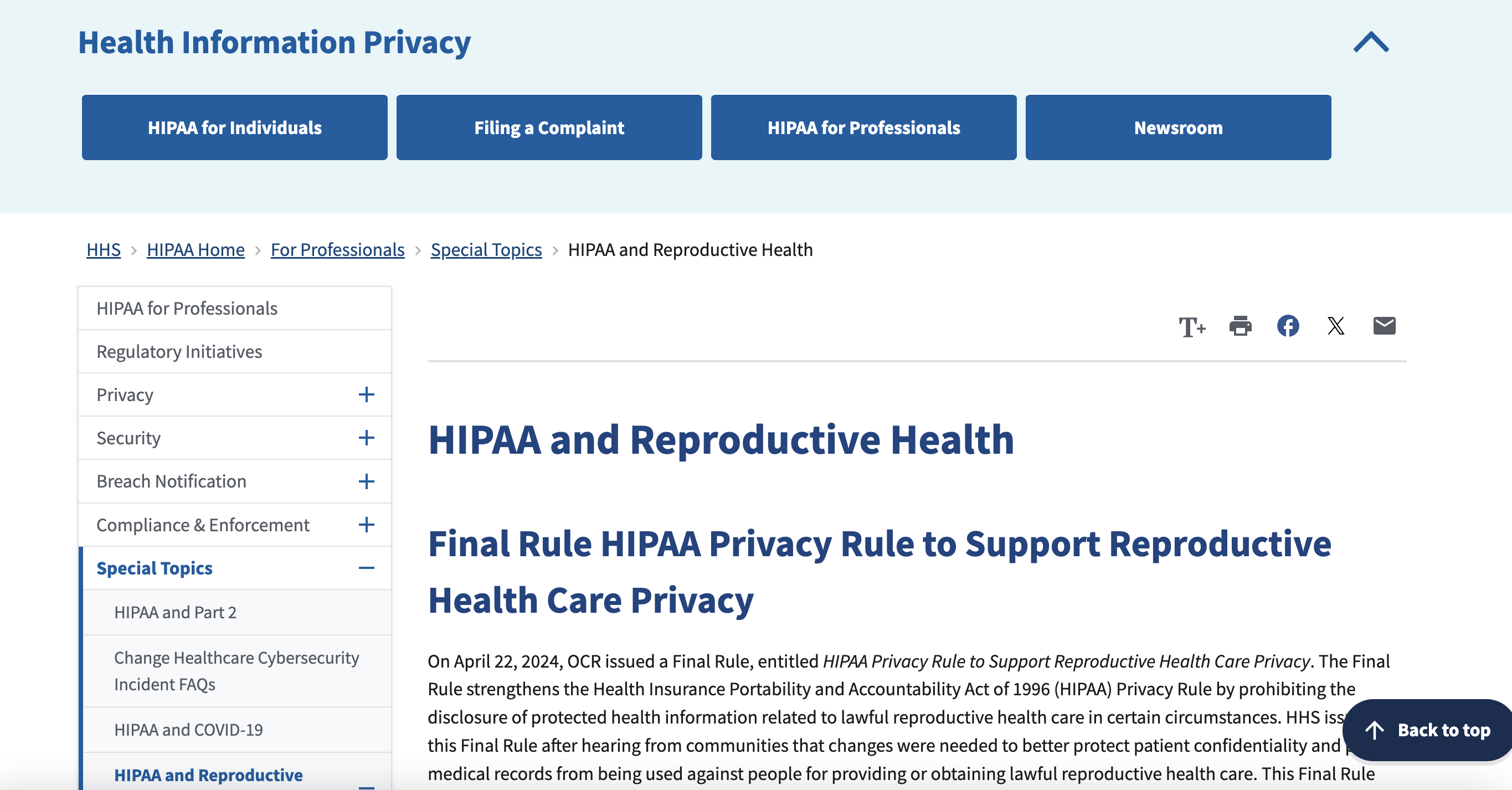 13
Most of the HIPAA Privacy Rule
has not changed.
14
First, the HIPAA Privacy Rule still only applies to covered entities (CEs) and their business associates (BAs)
Covered entities (CEs)
Health plans
Health care clearinghouses
Health care providers who transmit health information in electronic form in connection with a standard transaction (e.g., the health care claim transaction)

Business associates (BAs)


45 C.F.R. §§ 164.500(a), (c)
15
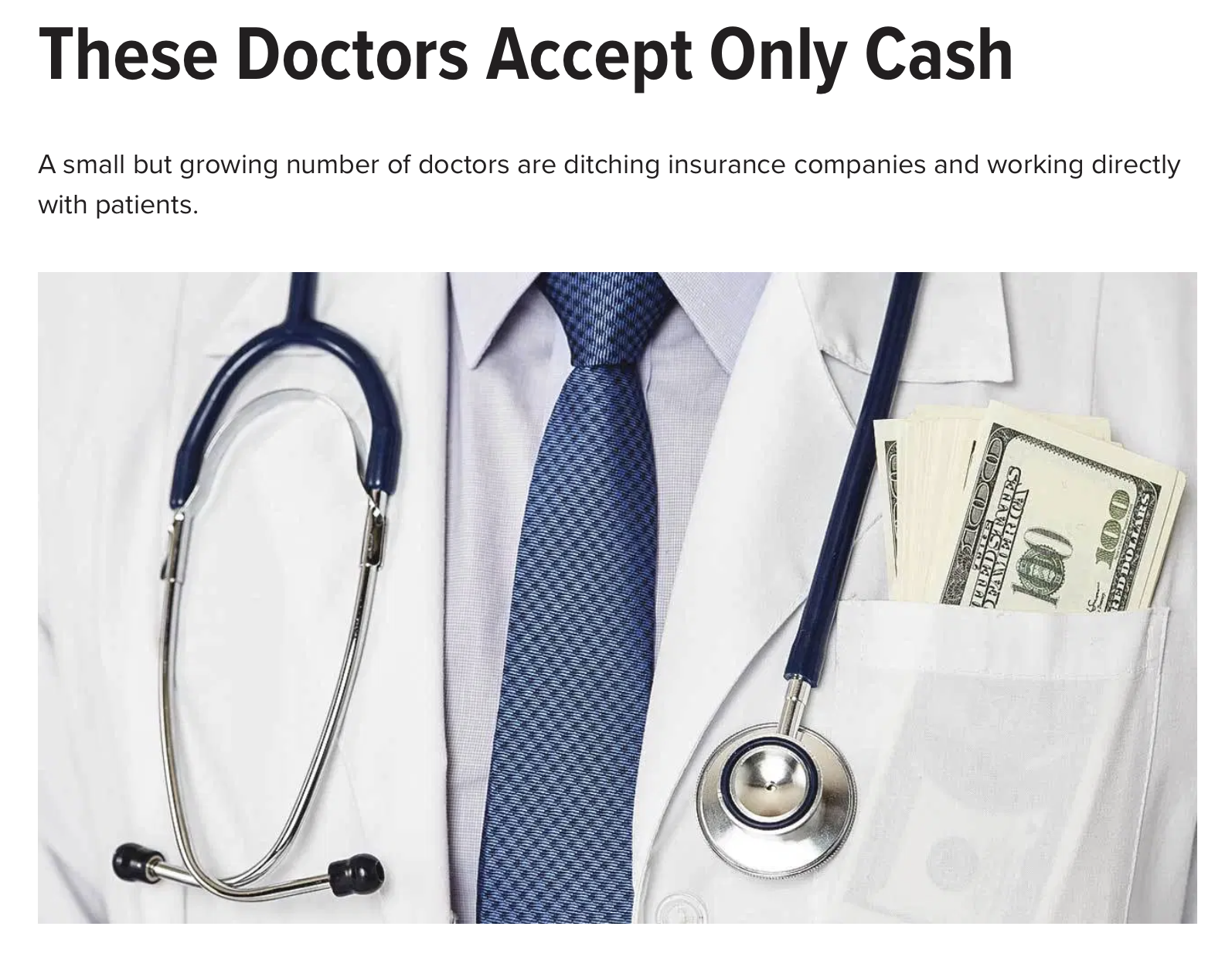 16
Other Examples ofNon-HIPAA Covered Entities andNon-HIPAA-Regulated Business Associates
Any other cash-only health care practice
Web browsers (e.g., Chrome, Firefox, Safari)
Web search engines (e.g., Google, Yahoo)
Most mobile health apps (e.g., period tracker apps)
A friend who drove a person to get reproductive health care
A taxi or an Uber that dropped a person off at a health care clinic
Etc.
17
18
See, e.g., Virginia S.B. 754Signed into law March 24, 2025; effective July 1, 2025
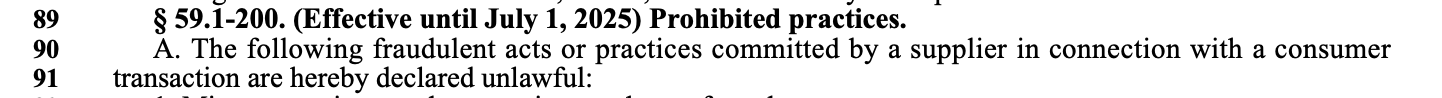 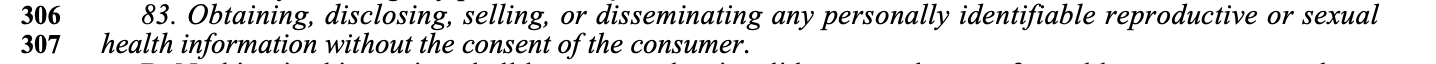 19
Second, the HIPAA Privacy Rule still only protects protected health information (PHI)
Individually identifiable health information (IIHI) is information that is . . .

Is created or received by a health care provider, health plan, employer, or health care clearinghouse; and

Relates to the past, present, or future physical or mental health or condition of an individual; the provision of health care to an individual; or the past, present, or future payment for the provision of health care to an individual; and

That identifies the individual; or

With respect to which there is a reasonable basis to believe the information can be used to identify the individual.


45 C.F.R. § 160.103
20
The HIPAA Privacy Rule still exceptsthe following four categories of information from the definition of PHI
Education records protected by FERPA

Student treatment records

Employment records held by a covered entity in its role as an employer

Information regarding someone who has been dead for more than 50 years


45 C.F.R. § 160.103
21
Third, the HIPAA Privacy Rule still allowsCEs and BAs to de-identify PHI and use thatde-identified information however they please
Safe Harbor Method

Expert Determination Method



45 C.F.R. § 164.514
22
Fourth, the HIPAA Privacy Rule still does not require aCE or BA to disclose a patient’s PHI to law enforcement
There are only two situations in which the Privacy Rule requires a covered entity to disclose PHI, both of which are unrelated to general* law enforcement activities:

To the patient, when requested under and required by 45 C.F.R. §§ 164.524 (right of access) or 164.528 (right to an accounting of disclosures); and 

*To the Secretary of HHS, when needed by the Secretary to investigate or determine a covered entity’s compliance with the Privacy Rule.

45 C.F.R. § 164.502(a)(2)(i), (ii).
23
Although most of the HIPAA Privacy Rule has not changed, covered entities and business associates (other than Dr. Purl in Texas) are now required to comply with a new, purpose-based use and disclosure prohibition (and have been since the final rule’s general compliance date of December 23, 2024).
24
The final rule establishes a new, purpose-based use and disclosure prohibition that is layered on topof the PBA permissions
This prohibition restricts CEs and BAs from using or disclosing PHI for:

certain investigation purposes
certain imposition of liability purposes and 
certain person identification purposes. 


45 C.F.R. § 164.502(a)(5)(iii)(A)(1)-(3)
Contrast this purpose-based use and disclosure prohibition to the special confidentiality protections available to psychotherapy notes
25
Purpose-Based Use and Disclosure Prohibitions
This prohibition restricts CEs and BAs from using or disclosing PHI for any of the following purposes:

“To conduct a criminal, civil, or administrative investigation into any person for the mere act of seeking, obtaining, providing, or facilitating reproductive health care”; 

“To impose criminal, civil, or administrative liability on any person for the mere act of seeking, obtaining, providing, or facilitating reproductive health care”; or 

“To identify any person for any purpose described in [the preceding two bullets].”


45 C.F.R. § 164.502(a)(5)(iii)(A)(1)-(3)
26
The following activities are consideredunrelated to the “mere act of seeking, obtaining,providing, or facilitating reproductive health care”
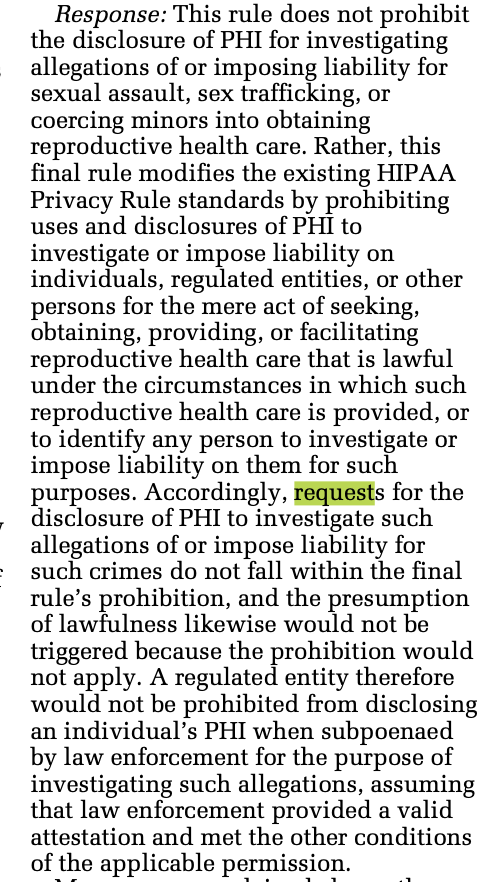 89 Fed. Reg. 32976, 32994, 32995 (Apr. 26, 2024)
27
The purpose-based disclosureprohibition only applies when:
The rule of applicability has been satisfied.


45 C.F.R. §§ 164.502(a)(5)(iii)(B)
28
Rule of Applicability
The law enforcement activity is in connection with any person seeking, obtaining, providing, or facilitating reproductive health care, and the CE or BA that received the request for PHI has reasonably determined that one or more of the following conditions exists:

The reproductive health care is lawful under the law of the state in which such health care is provided under the circumstances in which it is provided;

The reproductive health care is protected, required, or authorized by Federal law, including the United States Constitution, under the circumstances in which such health care is provided, regardless of the state in which it is provided; or

The reproductive health care is provided by another person and presumed lawful. This presumption applies unless the CE or BA has any of the following: (1) actual knowledge that the reproductive health care was not lawful under the circumstances in which it was provided; or (2) factual information supplied by the person requesting the use or disclosure of PHI that demonstrates a substantial factual basis that the reproductive health care was not lawful under the specific circumstances in which it was provided.

45 C.F.R. § 164.502(a)(5)(iii)(B)(1)-(3), (C)
29
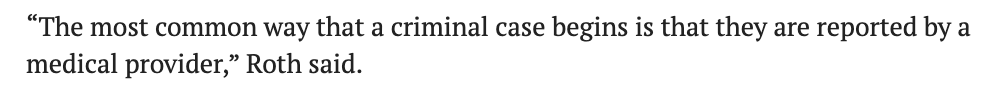 30
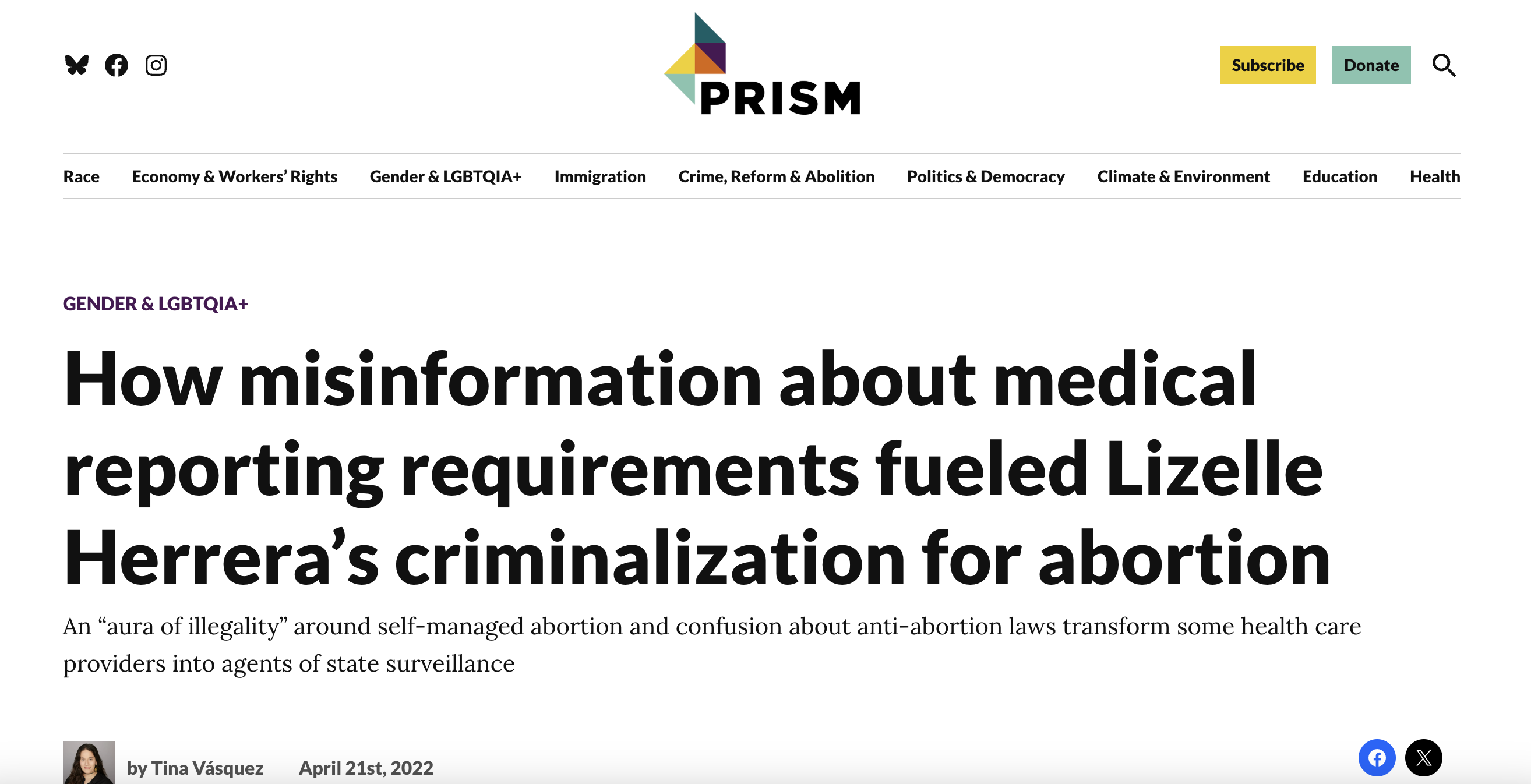 31
Sources of Examples of Provider-Volunteered Reproductive Health Information
Qualitative research studies investigating provider decision making relating to police reporting in the context of self-managed abortion and other pregnancy loss

Quantitative research studies investigating the prevalence of the criminalization of reproductive health care seeking behavior

Newspaper, radio, television, and other media reports of provider-volunteered reproductive health information
Seven* Permissive Law Enforcement Disclosures Provisions
Mandatory wound and other injury reporting provision
Court order, grand jury subpoena, or other administrative 	request provision
Identification or location provision
Victim of a crime provision
Decedent provision
Crime on premises provision
Responding to off-site emergency provision


45 C.F.R. 164.512(f)(1)-(6)
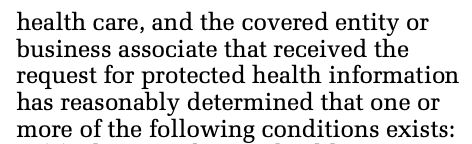 33
My recent scholarshipon this topic includes:
Stacey A. Tovino, Confidentiality Over Privacy, 44 Cardozo L. Rev. 101 (2023).

Stacey A. Tovino, Aborted Confidentiality, 65 Boston College L. Rev. 1921 (2024).

Stacey A. Tovino, Law Enforcement, Reproductive Health Information, and the HIPAA Privacy Rule, Iowa J. Gender, Race & Justice (forthcoming 2025).
34
Thank you!
Stacey.Tovino@ou.edu
832/289-6313
HHS Guidance, Fact Sheet,Social Media Tool Kit, and PowerPoint Presentationhttps://www.hhs.gov/hipaa/for-professionals/special-topics/reproductive-health/index.html
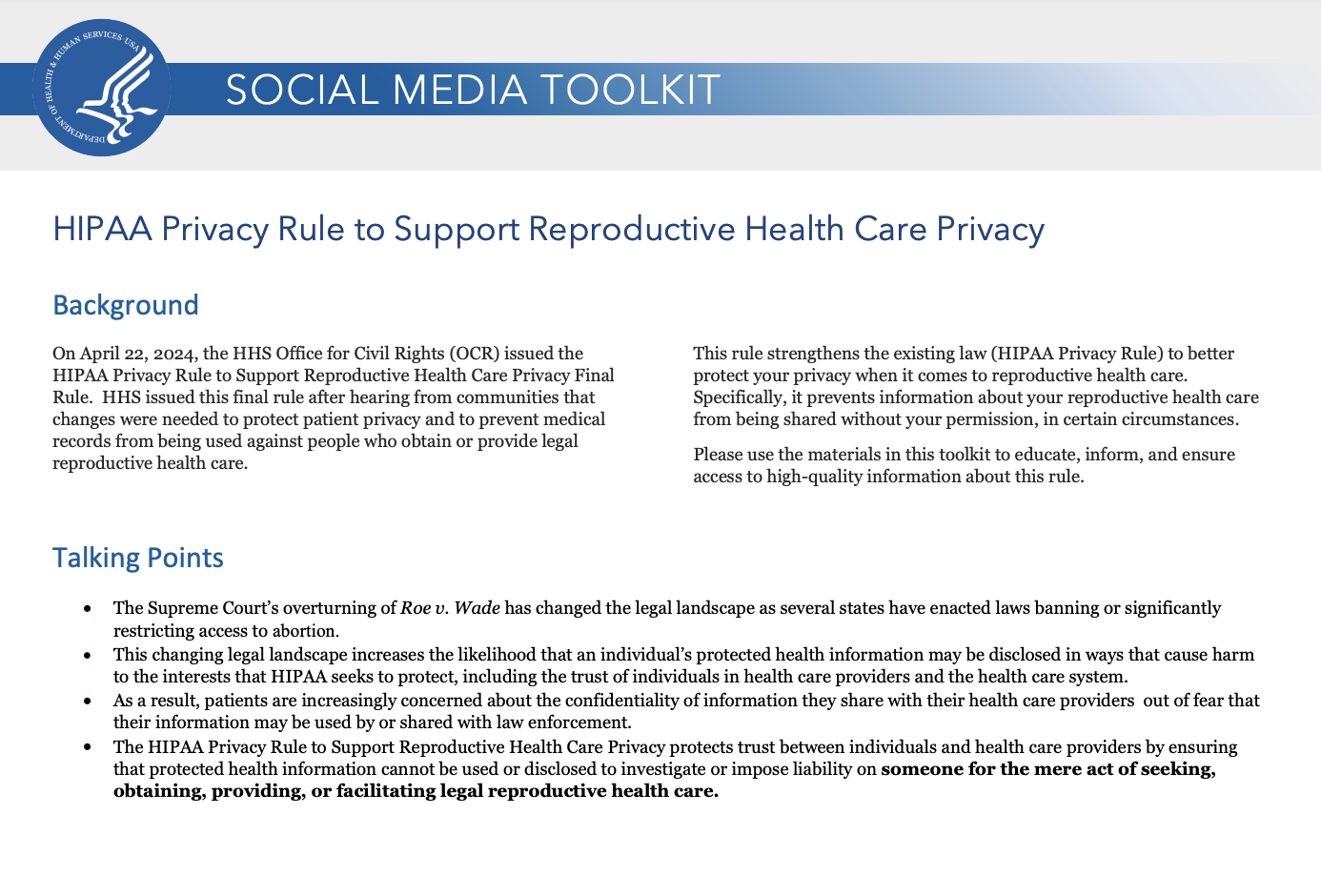 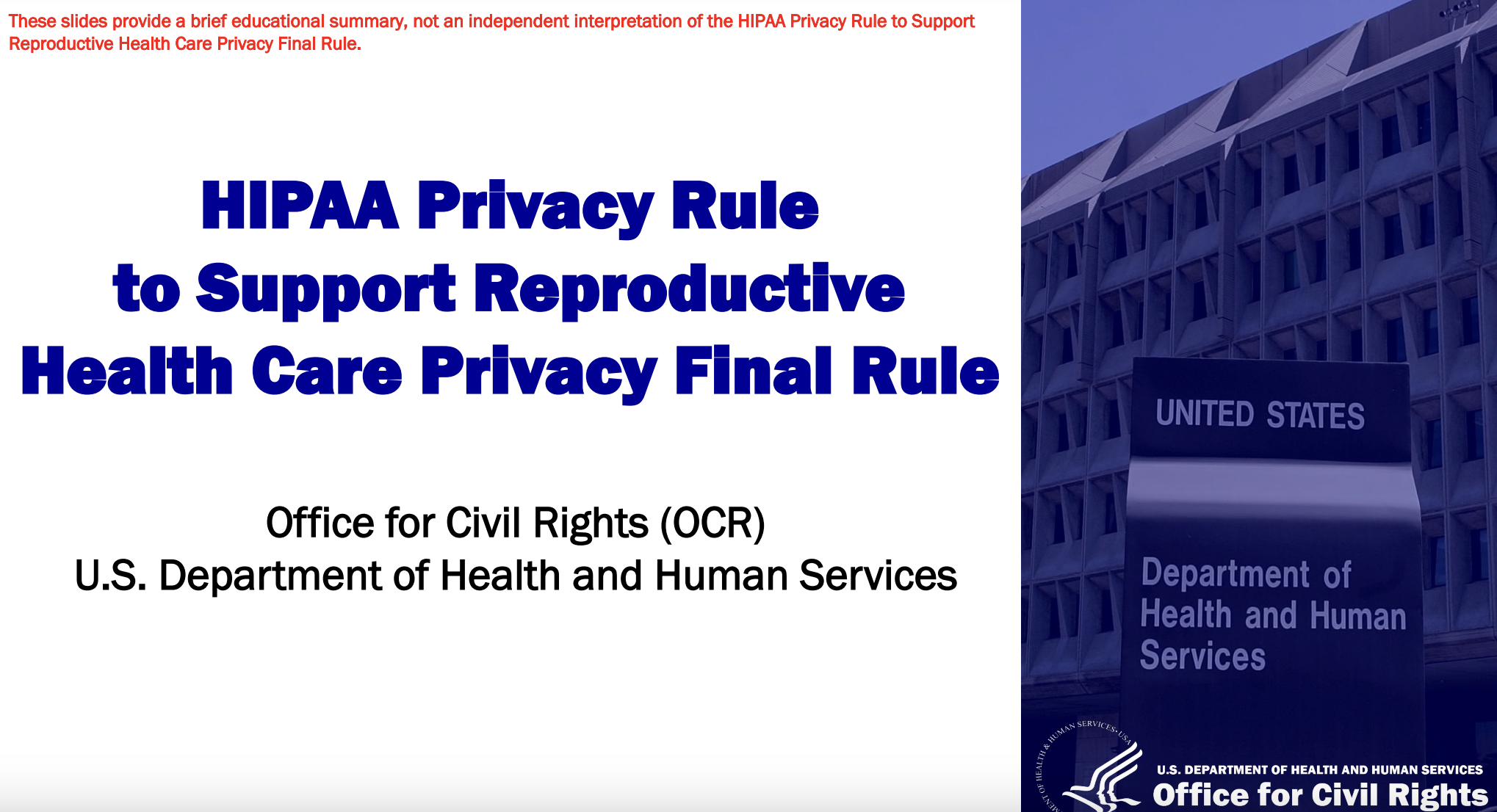 36
HHS Model Attestation
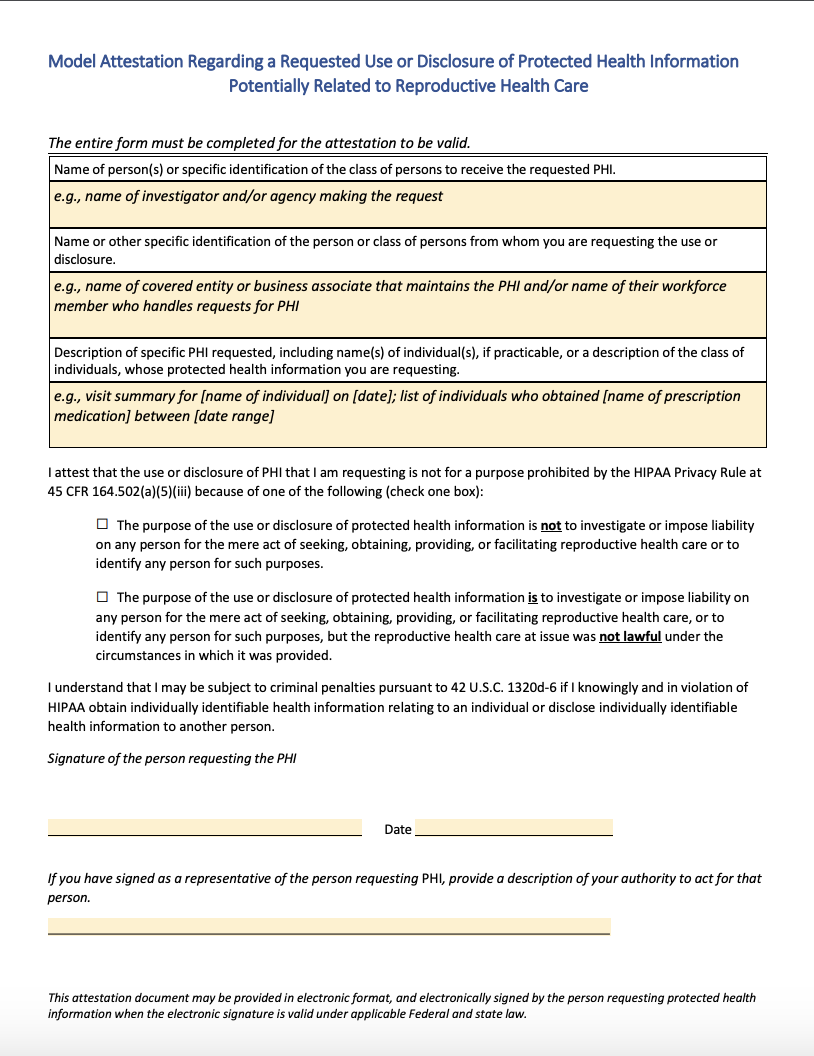 37
Let’s practice:
Patient from an abortion-restricting state (e.g., OK) gets a legal abortion in an abortion-permitting state (e.g., NH) and the NH provider receives a request for relevant PHI from OK law enforcement.

Patient from an abortion-restricting state (e.g., OK) gets a legal abortion in an abortion-permitting state (e.g., NH) and an OK provider to whom the patient subsequently presents for an ultrasound or follow-up care receives a request for relevant PHI from law enforcement. 

A non-pregnant patient goes to an ob-gyn (in any state) to get birth control and that provider then receives a request for PHI relating to the birth control prescription from law enforcement.
Let’s practice:
Patient in an abortion-restricting state (e.g., OK) gets an abortion in OK to save the life of the patient. Then, an OK law enforcement officer requests PHI about the abortion from the OK provider for purposes of investigating the OK provider for providing an illegal abortion.

Patient in an abortion-restricting state (e.g., OK) gets an illegal abortion in that state. Then, an OK law enforcement officer requests PHI about the abortion from the abortion provider.

Patient in an abortion-restricting state (e.g., OK) gets a legal abortion in an abortion-permitting state (e.g., NH). Then, law enforcement requests PHI from the patient’s covered health insurer, which paid for the NH abortion.
89 Fed. Reg. at 33014
Example of a
substantial factual basis
Example of a lack of a substantial factual basis
Remember, the purpose-baseddisclosure prohibition only applies when:
The rule of applicability has been satisfied.


45 C.F.R. §§ 164.502(a)(5)(iii)(B)
Rule of Applicability
The law enforcement activity is in connection with any person seeking, obtaining, providing, or facilitating reproductive health care, and the CE or BA that received the request for PHI has reasonably determined that one or more of the following conditions exists:

The reproductive health care is lawful under the law of the state in which such health care is provided under the circumstances in which it is provided;

The reproductive health care is protected, required, or authorized by Federal law, including the United States Constitution, under the circumstances in which such health care is provided, regardless of the state in which it is provided; or

The reproductive health care is provided by another person and presumed lawful. This presumption applies unless the CE or BA has any of the following: (1) actual knowledge that the reproductive health care was not lawful under the circumstances in which it was provided; or (2) factual information supplied by the person requesting the use or disclosure of PHI that demonstrates a substantial factual basis that the reproductive health care was not lawful under the specific circumstances in which it was provided.

45 C.F.R. § 164.502(a)(5)(iii)(B)(1)-(3), (C)
Valid attestation required for uses and disclosures of PHI that are not prohibited by the purpose-based disclosure prohibition
A CE or BA may not use or disclose PHI potentially related to reproductive health care . . . [for one of the 4 PBAs] without obtaining a [valid] attestation . . . from the person requesting the use or disclosure . . . 



	45 C.F.R. § 164.509(a)(1)
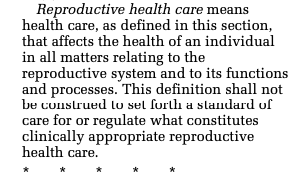 Definition of “person”
“natural person (meaning a human being who is born alive), trust or estate, partnership, corporation, professional association or corporation, or other entity, public or private.”

“Therefore, an ‘individual,’ ‘child,’ or ‘victim’ (e.g., victim of a crime) under the HIPAA Rules must be a natural person.’”  89 Fed. Reg. at 32997.
Public Health v. Law Enforcement Investigations
Population level activities include “identifying, monitoring, preventing, or mitigating ongoing or prospective threats to the health or safety of a population, which may involve the collection of protected health information.”

“The final rule does not affect the reporting of vital statistics.”  89 Fed. Reg. at 32998.
89 Fed. Reg. 33003
Does the HIPAA Privacy Rule ever allow a covered entity to make a disclosure of PHI?
Public Benefit Activity (PBA) Disclosures45 C.F.R. §§ 164.512(a)-(l)
Disclosures required by law
Disclosures for public health activities
Disclosures about victims of abuse, neglect, or domestic violence
Disclosures for health oversight activities
Disclosures for judicial and administrative proceedings
Disclosures for law enforcement purposes
Disclosures about decedents
Disclosures for cadaveric organ, eye, or tissue donation
Disclosures for research purposes
Disclosures to avert a serious threat to health or safety
Disclosures for specialized government functions
Disclosures for workers’ compensation
42 U.S.C. 1320d-7(b)
HHS Fact Sheet: Examples
89 Fed. Reg. 32976, 32993 (Apr. 26, 2024)
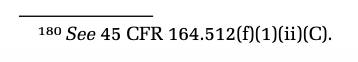 89 Fed. Reg. 32976, 32994 (Apr. 26, 2024)
Required Content of an Attestation
A description of the information requested that identifies the information in a specific fashion, including one of the following: (A) The name of any individual(s) whose PHI is sought, if practicable; or (B) If including (A) is not practicable, a description of the class of individuals whose PHI is sought.

The name or other specific identification of the person(s), or class of persons, who are requested to make the use or disclosure.

The name or other specific identification of the person(s), or class of persons, to whom the covered entity is to make the requested use or disclosure.

A clear statement that the use or disclosure is not for a purpose prohibited by the purpose-based disclosure prohibition.

A statement that a person may be subject to criminal penalties pursuant to 42 U.S.C. 1320d-6 if that person knowingly and in violation of HIPAA obtains IIHI relating to an individual or discloses IIHI to another person.

Signature of the person requesting the PHI, which may be an electronic signature, and date. 

	45 C.F.R. § 164.509(c)(1)
Valid and Defective Attestations
A valid attestation:

Contains the required content (last slide);
Verifies that the use or disclosure is not otherwise prohibited by the purpose-based disclosure prohibition; and
May be electronic, provided that it contains the required content (last slide).

A defective attestation: 

lacks required content (see last slide);
contains elements or statements other than the required content;
is combined with any other document except . . .*
The CE or BA has actual knowledge that material information in the attestation is false; or
A reasonable CE or BA in the same position would not believe that the statement that the use or disclosure is not for a prohibited purpose is true.


45 C.F.R. § 164.509(b)(1), (2), and (c)
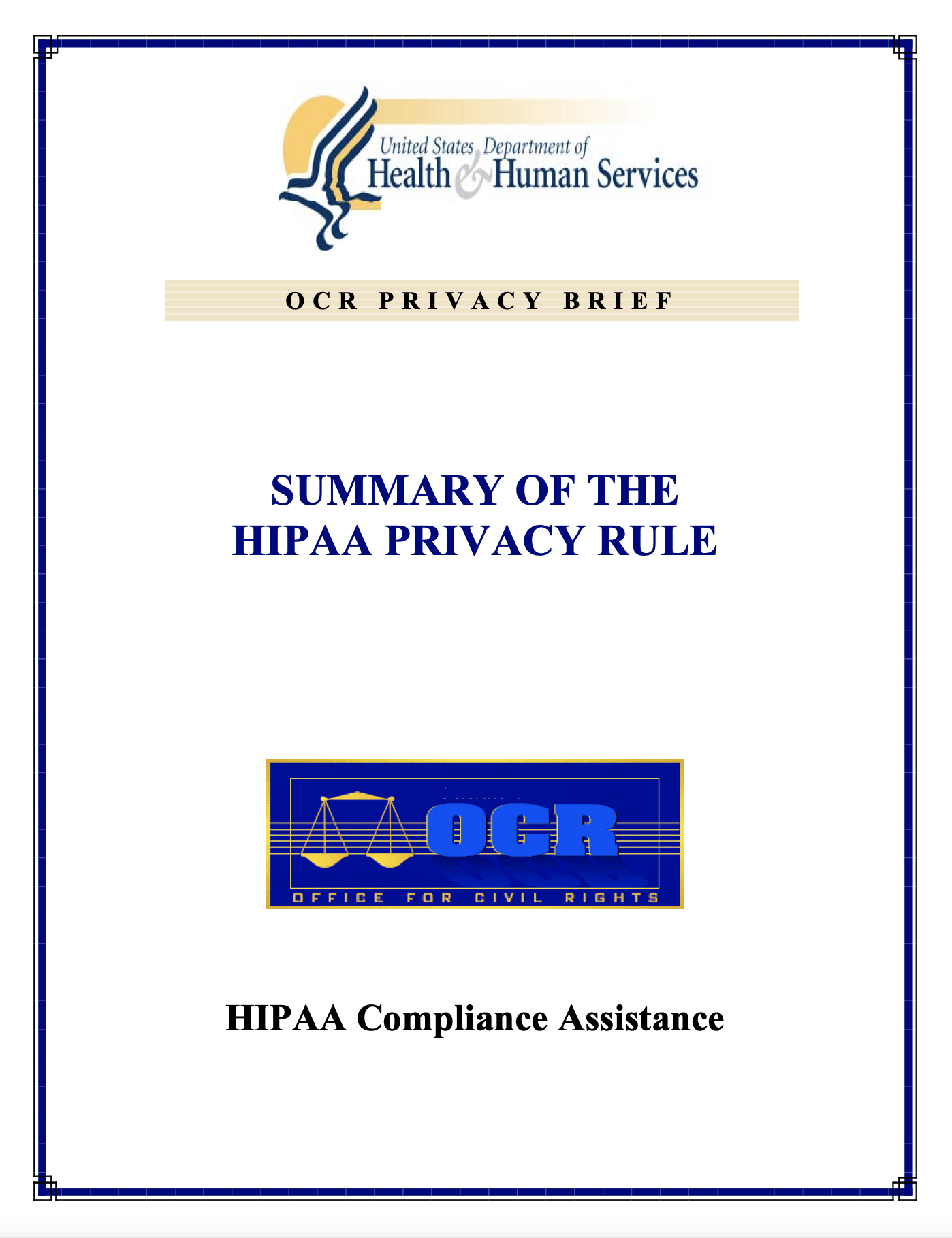 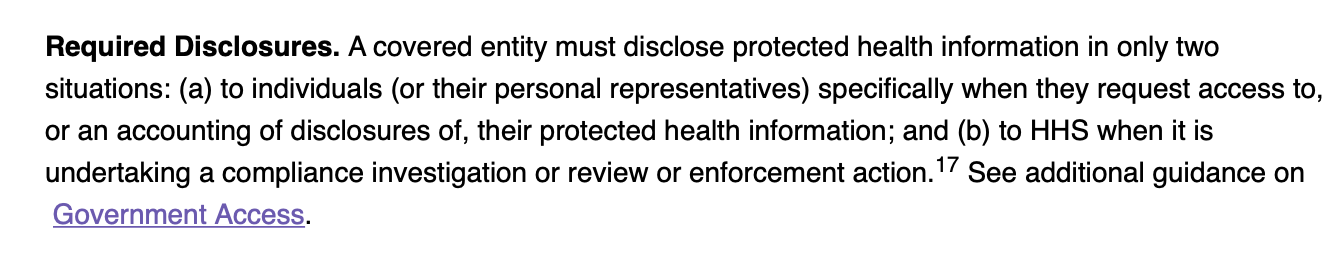 Arguments made by the State of Texasin its September 2024 challenge
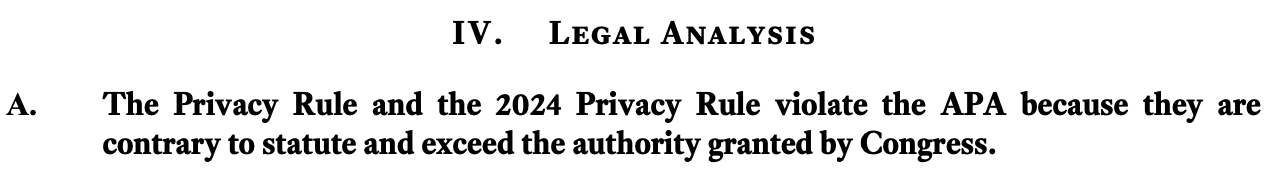 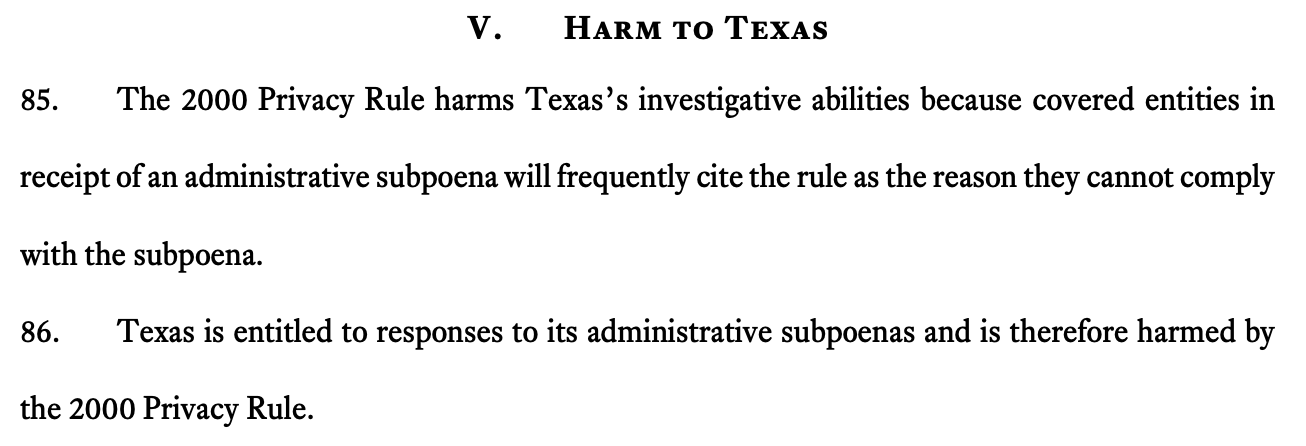 56
The final rule defines “seeking, obtaining, providing, or facilitating reproductive health care”to include, but not be limited to:
“expressing interest in, using, performing, furnishing, paying for, disseminating information about, arranging, insuring, administering, authorizing, providing coverage for, approving, counseling about, assisting, or otherwise taking action to engage in reproductive health care; or attempting any of the same.” 

45 C.F.R. § 164.502(a)(5)(iii)(D)
57
An investigation into whether reproductive health care is necessary to save a pregnant person’s life constitutes an investigation into the “mere act” of S/O/P/F RHC.
58
1. Mandatory wound and other injury reporting provision
A covered entity may disclose PHI . . . as required by law including laws that require the reporting of certain types of wounds or other physical injuries . . . 

Compare Tex. Health & Safety Code § 161.041 (“A physician who attends or treats . . .  a bullet or gunshot wound . . . shall report the case at once to the law enforcement authority of the municipality or county in which the physician practices or in which the institution is located.”)

With N.H. Rev. Stat. § 631:6(I) (“. . . a person is guilty of a misdemeanor if, having knowingly treated or assisted another for a gunshot wound or for any other injury he believes to have been caused by a criminal act, he fails immediately to notify a law enforcement official of all the information he possesses concerning the injury . . .”).
59
5.  Decedent provision
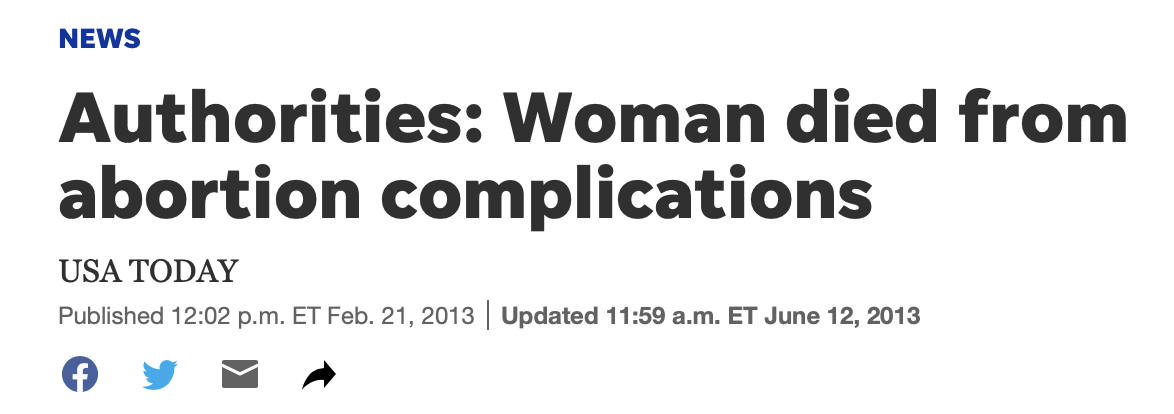 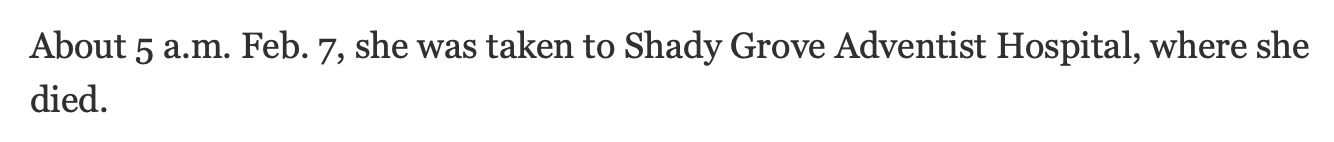 A covered entity may disclose PHI about an individual who has died to a law enforcement official for the purpose of alerting law enforcement of the death of the individual if the covered entity has a suspicion that such death may have resulted from criminal conduct.
45 C.F.R. § 164.512(f)(4).
60
6. Crime on premises provision
A covered entity may disclose to a law enforcement official PHI that the covered entity believes in good faith constitutes evidence of criminal conduct that occurred on the premises of the covered entity.
An example that might fit under this provision:  A patient at a hospital located in an abortion-restrictive state receives a surgical abortion at the hospital because the patient’s attending physician believes the abortion is necessary to save the patient’s life and the patient consents to the abortion. Another physician at the same hospital disagrees that the abortion was necessary to save the patient’s life. If the second physician’s belief that the abortion was unnecessary to save the patient’s life is a good faith belief, the second physician may report the abortion to law enforcement because the abortion occurred on the hospital’s premises.
An example that would not fit under this provision:  A person presents to a hospital’s ED bleeding heavily in an abortion-restrictive state and a health care worker believes that the person had an illegal abortion. This provision does not allow the health care worker to disclose the situation to (alert) law enforcement because the perceived crime (the abortion) did not occur on the premises of the hospital (the covered entity).
61
45 C.F.R. § 164.512(f)(5).
7. Responding to off-site emergency provision
A covered health care provider providing emergency health care in response to a medical emergency, other than such emergency on the premises of the covered health care provider, may disclose PHI to a law enforcement official if such disclosure appears necessary to alert law enforcement to:

(A) The commission and nature of a crime;

(B) The location of such crime or of the victim(s) of such crime; and

(C) The identity, description, and location of the perpetrator of such crime.
62
Seven* Permissive Law Enforcement Disclosures Provisions
Mandatory wound and other injury reporting provision
Court order, grand jury subpoena, or other administrative request provision
Identification or location provision
Victim of a crime provision
Decedent provision
Crime on premises provision
Responding to off-site emergency provision


*45 C.F.R. 164.512(f)(1)-(6)*
63
2. Court order, grand jury subpoena,or administrative request provision
A covered entity may disclose PHI …. in compliance with and as limited by the relevant requirements of:

(A) A court order or court-ordered warrant, or a subpoena or summons issued by a judicial officer;

(B) A grand jury subpoena; or

(C) An administrative request for which response is required by law, including an administrative subpoena or summons, a civil or an authorized investigative demand, or similar process authorized under law, provided that:

(1) The information sought is relevant and material to a legitimate law enforcement inquiry;

(2) The request is specific and limited in scope to the extent reasonably practicable in light of the purpose for which the information is sought; and

(3) De-identified information could not reasonably be used.
64
45 C.F.R. § 164.512(f)(1)(ii).
3. Identification or location provision
A covered entity may disclose PHI in response to a law enforcement official’s request for such information for the purpose of identifying or locating a suspect, fugitive, material witness, or missing person, provided that . . . [t]he covered entity disclose[s] only the following information:

Name and address;
Date and place of birth;
Social security number;
ABO blood type and rh factor;
Type of injury;
Date and time of treatment;
Date and time of death, if applicable; and
A description of distinguishing physical characteristics, including height, weight, gender, race, hair and eye color, presence or absence of facial hair (beard or moustache), scars, and tattoos.
65
45 C.F.R. § 164.512(f)(2).
4. Victim of a crime provision
A covered entity may disclose PHI in response to a law enforcement official’s request for such information about an individual who is or is suspected to be a victim of a crime . . . if:

The individual agrees to the disclosure; or

The covered entity is unable to obtain the individual’s agreement because of incapacity or other emergency circumstance, provided that:

The law enforcement official represents that such information is needed to determine whether a violation of law by a person other than the victim has occurred, and such information is not intended to be used against the victim;

The law enforcement official represents that immediate law enforcement activity that depends upon the disclosure would be materially and adversely affected by waiting until the individual is able to agree to the disclosure; and

The disclosure is in the best interests of the individual as determined by the covered entity, in the exercise of professional judgment.
66
45 C.F.R. § 164.512(f)(3).